Lexikologie a slovotvorba ruštiny
Markus Giger
Derivace: prefixy
Ještě několik poznámek k slovotvorbě z pohledu RG (1980):
§ 192. Одно из слов, связанных отношениями мотивации, является мотивирующим, а другое - мотивированным. Мотивированным признается слово, обладающее следующими признаками.
1) При различии лексических значений сопоставляемых слов мотивированным является то, основа которого характеризуется большей формальной (фонематической) сложностью: горох - горошина, бежать - выбежать.
Примечание. Формально (фонематически) более сложной считается основа, в которой содержится большее количество вычленяемых (помимо корня) звуковых
отрезков, независимо от того, обладают ли эти отрезки каким-либо значением или не обладают.
2) При различии лексических значений этих слов и равной формальной сложности мотивированным является слово, характеризующееся большей семантической сложностью, т. е. то, значение которого определяется через другое слово: химия - химик (тот, кто занимается химией), художник - художница (женщина-художник).
3) При тождество(!) всех компонентов значений слов, кроме значения части речи: а) в парах "глагол - существительное, обозначающее действие по этому глаголу" (косить - косьба, дуть - дутьё, выходить - выход, атаковать - атака), "прилагательное - существительное, обозначающее тот же признак" (красный - краснота, синий - синь),
независимо от количества вычленяемых в основах звуковых отрезков, мотивированным признается существительное, поскольку значения действия и признака являются общими значениями соответственно глагола и прилагательного, но не существительного (см. §1111); б) в паре "прилагательное - наречие" мотивированным признается слово, характеризующееся большей формальной сложностью (см. признак 1): смелый - смело, но вчера - вчерашний.
4) Слово, не являющееся стилистически нейтральным, не может быть мотивирующим, если сопоставляемое с ним слово стилистически нейтрально. Поэтому, например, образования типа гуманитар (,тот, кто профессионально занимается гуманитарными науками‘),
корабел (разг. ,тот, кто занимается кораблестроением; кораблестроитель‘) мотивированы прилагательными гуманитарный, корабельный, а не наоборот, несмотря на большую формальную сложность прилагательных (см. § 460).
 § 197. Слово может мотивироваться одновременно несколькими словами, отличающимися от него одинаковым количеством формантов. Такие мотивации могут быть названы неединственными, например:
 неравный
 							→ неравенство
 равенство
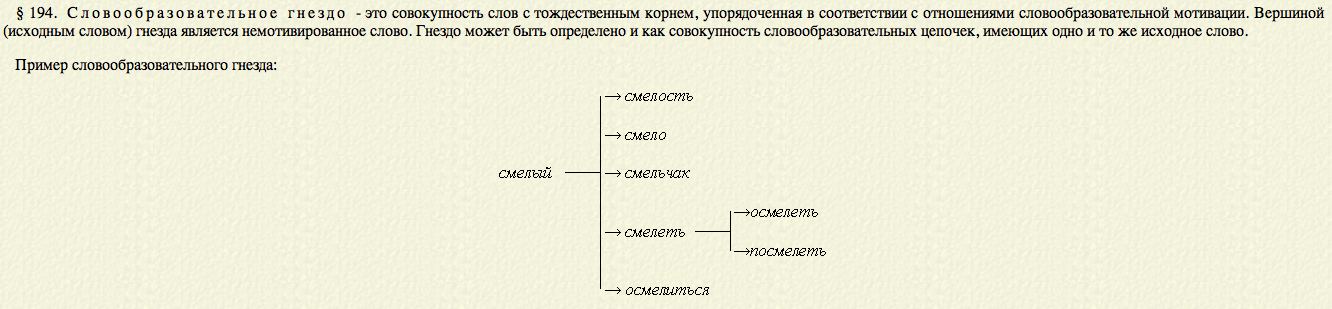 Srov. také Словарь морфем русского языка, zvlášť kořenovou část
Slovotvorba pomocí prefixů: substantiva
Prefigace je více méně doména sloves, u substantiv vystupují omezeně produktivní (více méně ještě lexikální) prefixy hl. cizího původu (RG 1980, §468nn.). Desubstantivní deriváty: антигерой, архибестия, вице-адмирал, демилитаризация (дезинформация), диспропорция, контрразведка, обер-офицер, протоистория, реорганизация, проректор, субъединица, суперцемент, ультразвук, экс-министр, экстракласс
Domácí vystupují: беспорядок, заграница, надсистема, неудача, перевыборы, подсистема, правнук, предыстория, призвук, привкус, противовес, раскрасавец, размиллионер (lexikální funkce MAGN), сверхчеловек, сверхскорость (csl. původu), соавтор, сопредседатель, okazionální до- (в то самое доутро), наднаука,
паужин ,прием пищи между обедом и ужином, пища, предназначенная для еды между обедом и ужином‘
V řadě případů vznikly z původního prefixu a sufixu cirkumfixy: označující místo: замостье, Заволжье, межбровье, межгорье (междугорье), надбровье, наддверие, Предкарпатье, Приамурье, okazionálně зашкафник, недоумок, okazionálně: Он похож на лису, но не очень. Какой-то недолисок, собеседник, созвездие
Někdy mohou být komplexní motivační vztahy: бездорожье < без дороги
 Deverbální deriváty: знать > незнайка, гореть > огарок ,не до конца сгоревший остаток чего-либо‘
RG (1980) počítá i s kombinací prefixu s nulovým sufixem: бегать > забег ,отдельное состязание в беге‘, ездить > заезд ,отдельное состязание на скачках или бегах‘
Deadjektivní typy: пробель ,примесь белизны, белый отлив, белые просветы в окраске‘

Adjektiva (§683nn.):
Deadjektivní typy: антигуманный, архиглупый, безбилетный, внеслужебный, внутригосударственный, дореволюционный, имматериальный, интервокальный, международный, наилучший (!), нередкий, эти возражения давно известны и переизвестны, пограничный, посильнее (!) - Стремится вытесать свой мир попросторнее, да посветлее, да пообзорнее
подводный, послевоенный, постэмбриональный, превесёлый, предвыборный, привокзальный, проамериканский, противоестественный, распрекрасный, сверхсовременный, субарктический, суперэффективное средство, трансъевропейский, ультрареакционный, экстралингвистический (спец.) - то же, что внеязыковой
Kombinace prefixu a sufixu, popř. cirkumfix, slova motivovaná substantivem: предмостный, бездомный, придворный, oколоушный, морской - заморский, поморский, приморский (rozdíl v místě přízvuku podle RG ukazuje, že se nejedná o čistě prefixální derivaci), внебюджетный, залесённый (о болоте, пашне, вообще земельных угодьях) ,поросший лесом‘, надлобный, отглагольный (čili není podle RG derivováno od глагольный, ale přímo od глагол), подкожный, средисезонные дебюты футболистов,
s vynecháním sufixu -(i)j- motivujícího slova: оружие - безоружный, причастие - отпричастный
S nulovým sufixem: безногий, безбородый, беззубый 

Slova motivovaná slovesy: думать - бездумный, оглядываться - безоглядный, невозвратный, незабываемый, бездоказательный ,не подкрепленный доказательствами‘ (tedy podle RG přímo od slovesa доказать)
Slova motivovaná jinými adjektivy, popř. adverbii: кислый - закисленный (о почве, земле) ,имеющий, приобретший повышенную кислотность‘ [vztah k slovesu закислить?], широкий - обширный (с усечением основы за счет финали -ок-)
Slovesa derivovaná prefigací
deverbální
§ 850. Префиксальное глагольное словообразование составляют словообразовательные типы со следующими префиксами: в-/во-, вз-/взо-, воз-/возо-, вы-, де-/дез-, дис-, до-, за-, из-/изо-, на-, над-/надо-, недо-, низ-/низо-, о-, об-/обо-, от-/ото-, пере-, по-, под-/подо-, пре-, пред-/предо-, при-, про-, раз-/разо-, ре-, c-/co1-, co2-, у-. В отдельных глаголах выделяется также преф. противо- (противодействовать, противостоять), а окказ. глаголы могут образовываться с помощью преф. сверх- (сверхпроводники, которые сверхпроводят при очень высокой температуре; радио [,supravodič‘]).
Префиксальные глаголы чаще всего относятся к сов. виду и мотивируются глаголами несов. вида (писать –
переписать); значительно реже в качестве мотивирующих выступают глаголы сов. вида (прыгнуть – выпрыгнуть) или двувидовые (наследовать, унаследовать). Префиксальные глаголы несов. вида имеют преф. пред-, co2- (а также дис- в единичном дисгармонировать), префиксальные двувидовые глаголы – преф. де-, дис- и ре-; отдельные двувидовые глаголы имеются среди глаголов с некоторыми другими префиксами, например: недоиспользовать.
Вид глаголов с преф. пред-, со2-, де-, дис- и ре-, как правило, не отличается от вида мотивирующих глаголов (лишь некоторые двувидовые глаголы с преф. де- мотивируются глаголами несов. вида, например шифровать – дешифровать).
§851. По количеству морфов префиксы делятся на две группы: 1) префиксы, представленные одним морфом,
который обычно оканчивается на гласную фонему (вы-, до-, за-, на-, недо-, о-, пере-, по-, пре-, при-, про-, ре-, со2-, у-) и лишь у преф. дис- – на согласную; 2) префиксы, представленные двумя морфами, из которых один оканчивается на согласную, а другой – на гласную |о|: в-/во-, вз-/взо-, воз-/возо-, из-/изо-, над-/надо-, низ-/низо-, об-/обо-, om-/omo-, под-/подо-, пред-/предо-, раз-/разо-, с-/co1-. Ко второй группе относится также преф. де-/дез-; морф де- выступает перед согласной (дегазировать, демаскировать), реже ;– перед гласной [в окказ. образованиях книжной речи: деидеологизированное описание (журн.); сценарий был "деэкранизован", стал повестью (журн.)]; морф дез- выступает перед гласной [дезорганизовать, дезориентировать, окказ. дезавтоматизировать: дезавтоматизированное фразовое ударение (из устн. выступл.).
§852, 853: pravidla používání nevokalizovaných a vokalizovaných podob prefixů
Jednotlivé prefixy §854-881!
§882: rozdíly ve valencích a vazbách mezi motivujícími a motivovanými slovesy

Deriváty tvořené prefixem a sufixem, popř. cirkumfixem
denominální (tedy derivované od substantiv i adjektiv; §886nn.)
затенить, залесить, искрестить (разг.) ,покрыть сплошь крестами, пересекающимися линиями‘, озаглавить ,дать заглавие чему-н.‘, уравновесить ,привести в равновесие‘, берег огранитили, обеспамятеть (разг.) ,лишиться памяти‘
насытить ,сделать сытым, накормить досыта‘, сжидить (спец.) ,сделать жидким или более жидким‘, увлажнить ,сделать влажным или более влажным‘
deverbální (§912nn.), srov. Isačenko o způsobech slovesného děje
названивать ,длительно, непрерывно, настойчиво звонить‘, насвистывать ,свистеть, тихо, слабо‘, побаливать (разг.) ,время от времени, слегка болеть‘, подпахивать (разг.) ,немного пахнуть (обычно неприятно)‘, всплакнуть ,немного поплакать‘
vysoká produktivnost, srov. sufix /-i-/ s různými prefixy: вешать ,определять на весах вес кого-чего-н.‘ – взвесить, довесить, недовесить, обвесить ,отпустить товар, недовесив‘, отвесить, перевесить ,взвесить заново‘,
[Speaker Notes: BBNMJ- V]
привесить, провесить (спец.) ,взвесить с недовесом‘, развесить ,разделить на части по весу‘; вешать ,помещать в висячем положении‘ – вывесить, завесить, навесить, обвесить ,увешать со всех сторон, повесить всюду‘, перевесить ,повесить на другое место‘, повесить, подвесить, провесить (спец.) ,просушить на воздухе, провялить‘, развесить ,повесить по разным местам‘, свесить, увесить (прост.) ,покрыть что-л. сплошь или в большом количестве чем-л. висящим‘

S prefixem a postfixem (§936nn.): jedná se o reflexivní slovesa s prefixem: возгореться (книжн.) ,начать гореть‘, выбегаться (прост.) ,после долгого бега исчерпать свои силы‘, докопаться ,копая, достигнуть какого-л. места, найти что-л.‘, забегаться (разг.) ,устать от длительного бега‘ (Тип продуктивен, особенно в разг. речи и
просторечии; окказ. Наверно, они там загастролировались и не успели вовремя приехать), изолгаться ,привыкнуть лгать‘, отбегаться (разг.) ,кончить бегать, оказаться не в состоянии больше бегать‘, присмотреться ,пристально, внимательно всмотреться, чтобы увидеть, разглядеть кого-что-л.‘

S prefixem, sufixem a postfixem: denominální банкрот ,лицо, сделавшееся несостоятельным должником‘ => обанкротиться ,стать банкротом‘ s prefixem о-, sufixem -и- a postfixem -ся, deverbální перешучиваться (разг.) ,обмениваться шутками‘, Лениво перечирикивались воробьи s prefixem пере-, sufixem -ива- a postfixem -ся